Роль в формировании
положительной 
социально-экономической и социально-культурной среды
Научно-познавательный парк
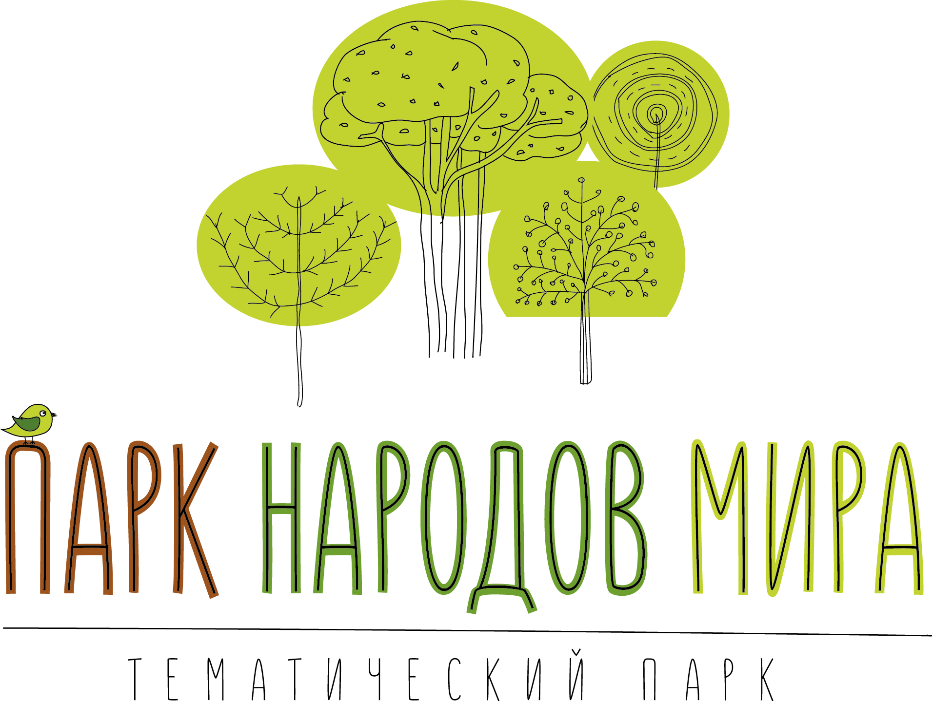 www.parknarodov.ru
Идея парка
2013
О проекте
За этот срок компания прошла долгий путь от рождения идеи, до начала реализации амбициозного плана по созданию первого в России парка развлечений международного уровня.
2019
Резидент СПВ
ИДЕЯ
КОНЦЕПЦИЯ
Строительство рекреационно-развлекательного, научно-познавательного комплекса, включающего в себя зоны отдыха и проживания, парк аттракционов, конгресс-холл.
Знакомство гостей и жителей Владивостока с культурой народов мира, где каждый посетитель, любого возраста сможет здесь найти себе развлечение по вкусу.
Проект полностью отвечает международным требованиям сервиса и соответствует ГОСТам: ГОСТ Р 50644-94 «Туристско-экскурсионное обслуживание / Требования по обеспечению безопасности туристов и экскурсантов»,
ГОСТ Р 50645-94 «Туристско-экскурсионное обслуживание / Классификация гостиниц»,
ГОСТ Р 50681-94 «Туристско-экскурсионное обслуживание / Проектирование туристских услуг» и
ГОСТ Р 50690-2000 «Туристские услуги. Общие требования»
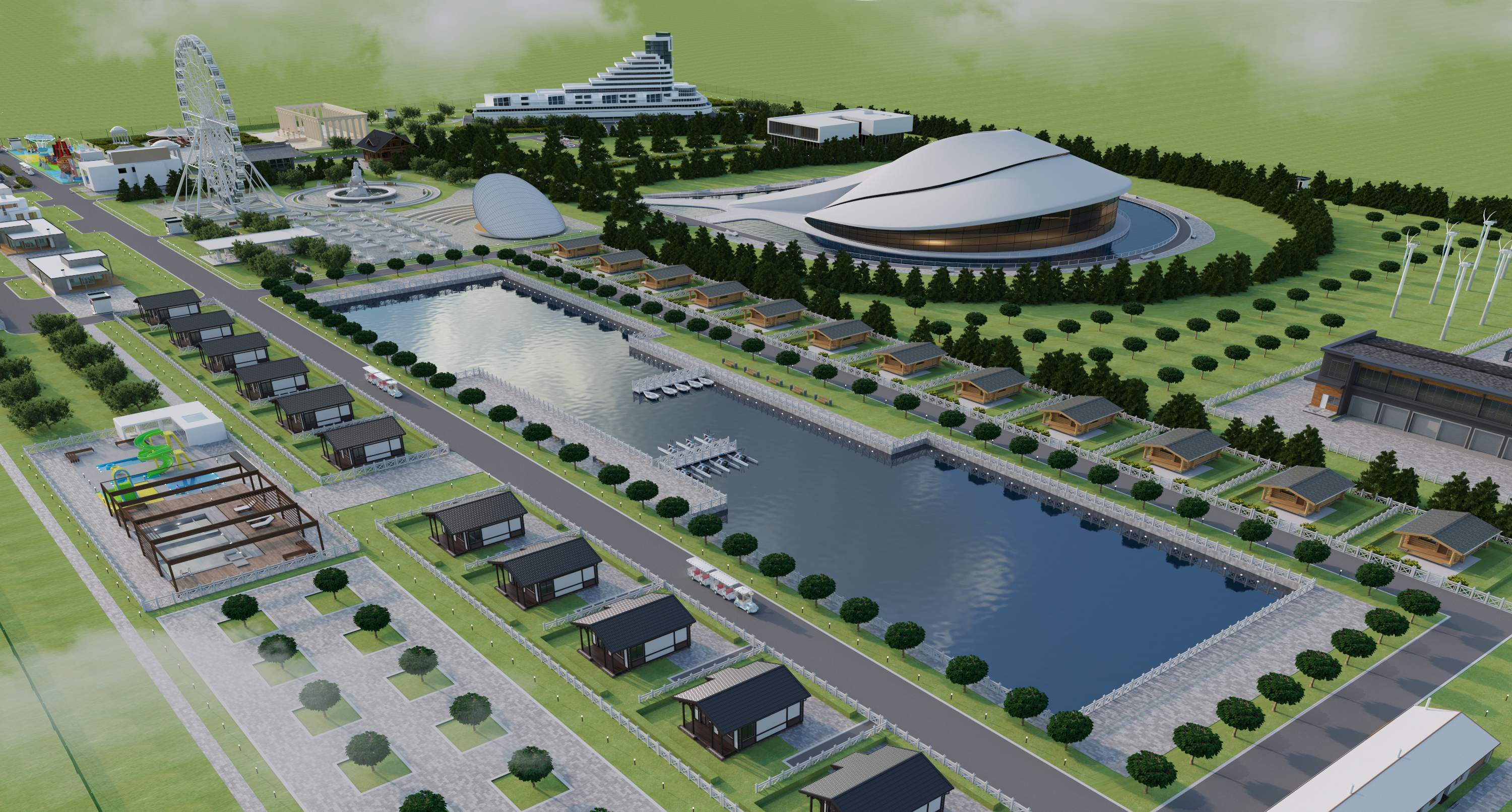 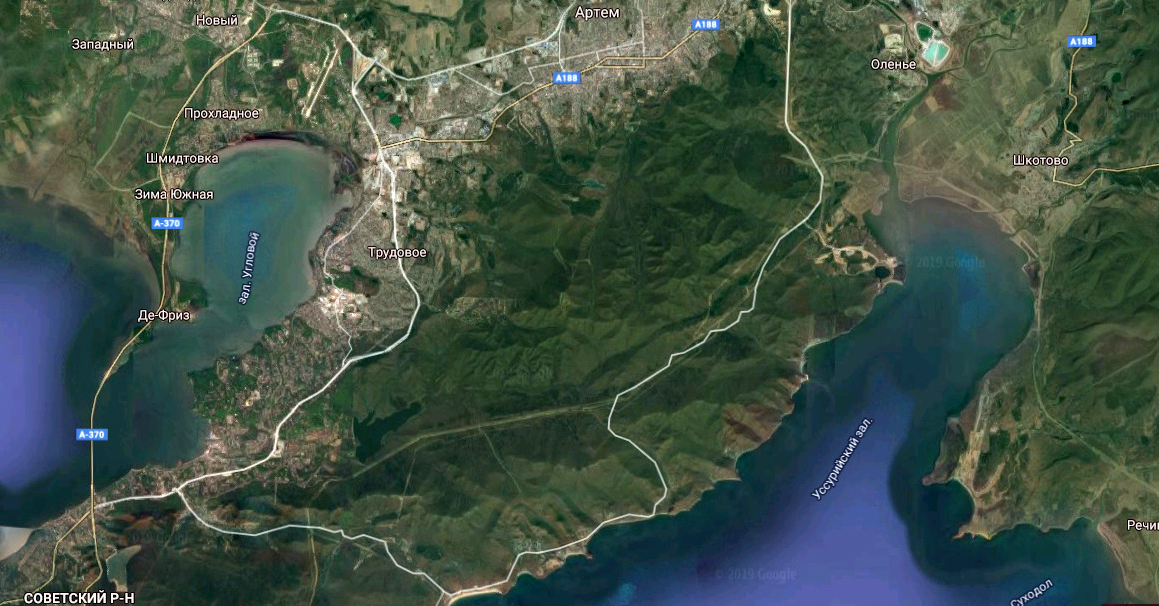 Аэропорт
Сафари-парк
Казино «Tigre de Cristal»
Парк народов мира
Парк располагается в природно-экологической зоне Владивостока, возле моря (в акватории Уссурийского залива), а также в 28 км до центра г. Владивостока, в 35 км до Международного Аэропорта Кневичи, ​ну и конечно же 7 км до знаменитой пляжной бухты Владивостока - Лазурная (Шамора).
Бухта Лазурная
Месторасположение
комплекса
ЦЕЛЬ ПРОЕКТА
Развитие внутреннего туризма в Приморском крае, развитие международного туризма в РФ, создание новых рабочих мест для специалистов, укрепление внешних экономических и политических связей, развитие региона в рамках стратегии социально-экономического развития Приморского края до 2025 г.
МИССИЯ ПРОЕКТА
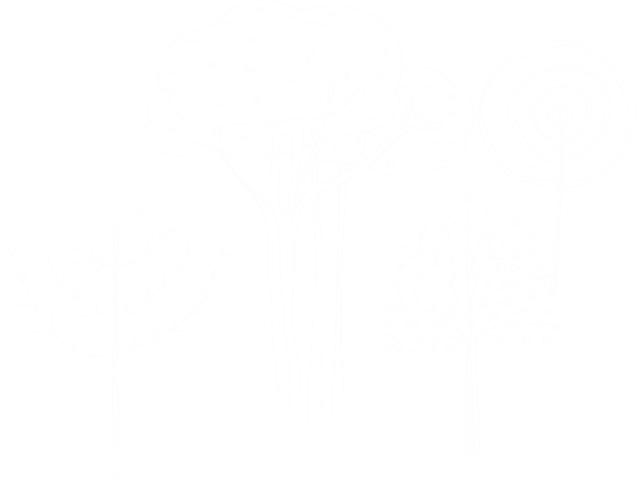 Формирование равноценных, современных, комфортных условий для приобщения к культурным достижениям, традициям, творчеству, истории, духовному обогащению граждан как единого культурного пространства. Вклад в развитие мировой культуры. Укрепление силы страны.
Идеология проекта соответствует целям:
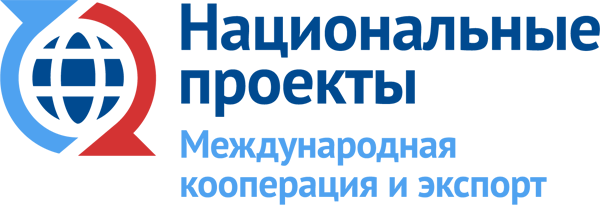 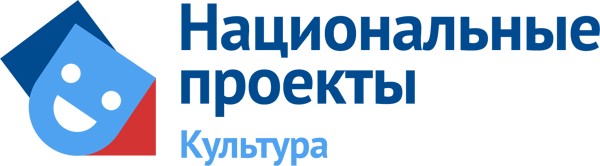 МЕЖДУНАРОДНАЯ КООПЕРАЦИЯ И ЭКСПОРТ
Въездной туризм включен в нацпроектКУЛЬТУРА
Федеральный проект "Культурная среда" и "Творческие люди"ЖИЛЬЕ И ГОРОДСКАЯ СРЕДА 
Формирование комфортной городской среды, повышение индекса качестваОБРАЗОВАНИЕ 
Воспитание гармонично развитой и социально ответственной личности на основе духовно-нравственных ценностей народов Российской Федерации, исторических и национально-культурных традицияхФедеральной целевой программы "Укрепление единства российской нации и этнокультурное развитие народов России» (2014г - 2020г)". Постановление правительства от 20.08.2013 г №718
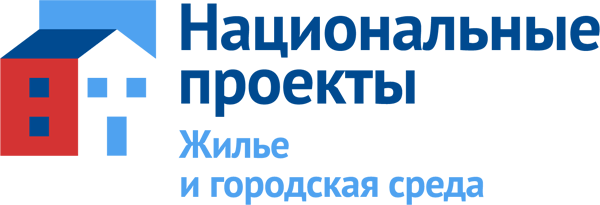 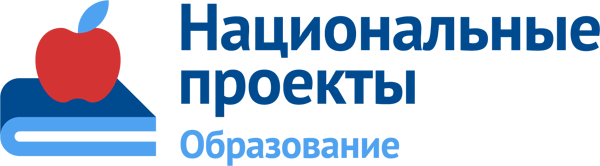 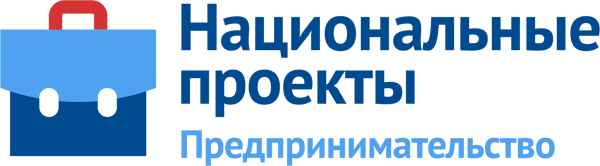 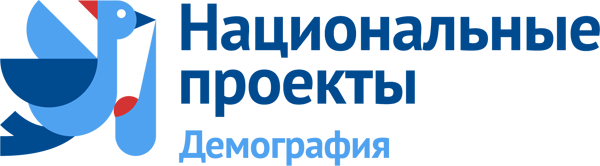 Идеология проекта соответствует целям:
ТУРИЗМ: Одной из главных целей Программы ЮНЕСКО «Всемирное наследие и устойчивый туризм» является укрепление благоприятной среды путем пропаганды политики и механизмов, которые поддерживают развитие устойчивого туризма в качестве важного инструмента для управления культурным и природным наследием. 
КУЛЬТУРА: ЮНЕСКО обеспечивает включение культурной составляющей в большинство Целей устойчивого развития (ЦУР), касающихся, в том числе, качественного образования, устойчивого развития городов, экологии, экономического роста, устойчивых моделей потребления и производства, построения мирных и инклюзивных обществ, гендерного равенства и продовольственной безопасности.
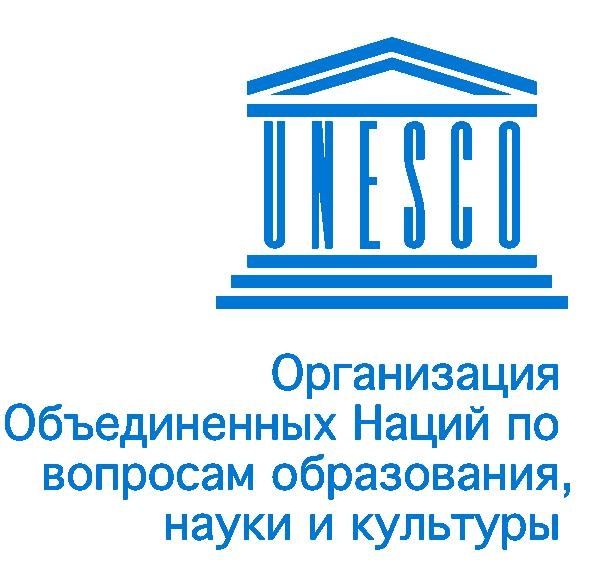 Важной тенденцией, заставляющей наращивать усилия в области маркетинга и брендинга территории – развитие туризма
Положительный социальный эффект для региона
Собственная программа КСО
Создание фонда «Материнский капитал»
Создание фонда «Поддержка предпринимательских инициатив»
Создание нового современного социокультурного пространства
Помощь в развитии Приморской киноиндустрии
Возможность стать этно-культурным брендом региона
01
04
07
Новый для России виток в истории скульптурного дела: гиперреализм
Развитие и популяризация внутреннего туризма
Существенное увеличение тур потока в г. Владивосток
02
05
08
Развитие и популяризация делового туризма
Практико-интегрированное обучение для студентов
Создание «мягкой силы» для правительства Приморского края
03
06
09
Разработка программ отдыха в формате санаторно-курортного пребывания для всех категорий граждан !
Значимость проекта
для Приморского края
Мощный фактор, способствующий формированию и развитию имиджа Владивостока, отличительной особенностью которого является его ориентированность на культурную составляющую, которая преобразуется в положительный социально-экономический эффект, повышая уровень конкурентоспособности региона.
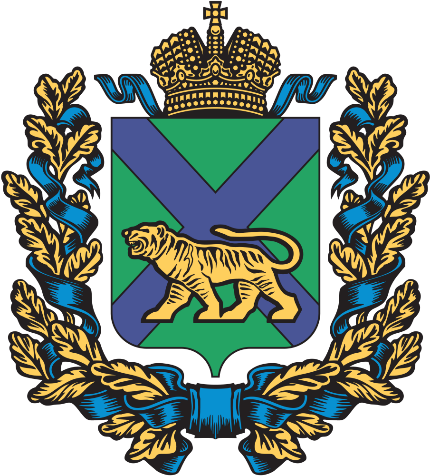 1 млн+
20 га
посетителей
в год
площадь
парка
Достижения в области скульптурной лепки
Для исполнения задачи по изготовлению фигур из силикона в технике гиперреализм был привлечен молодой скульптор Чегодаев Петр.  На слайдах вы можете увидеть его работы.
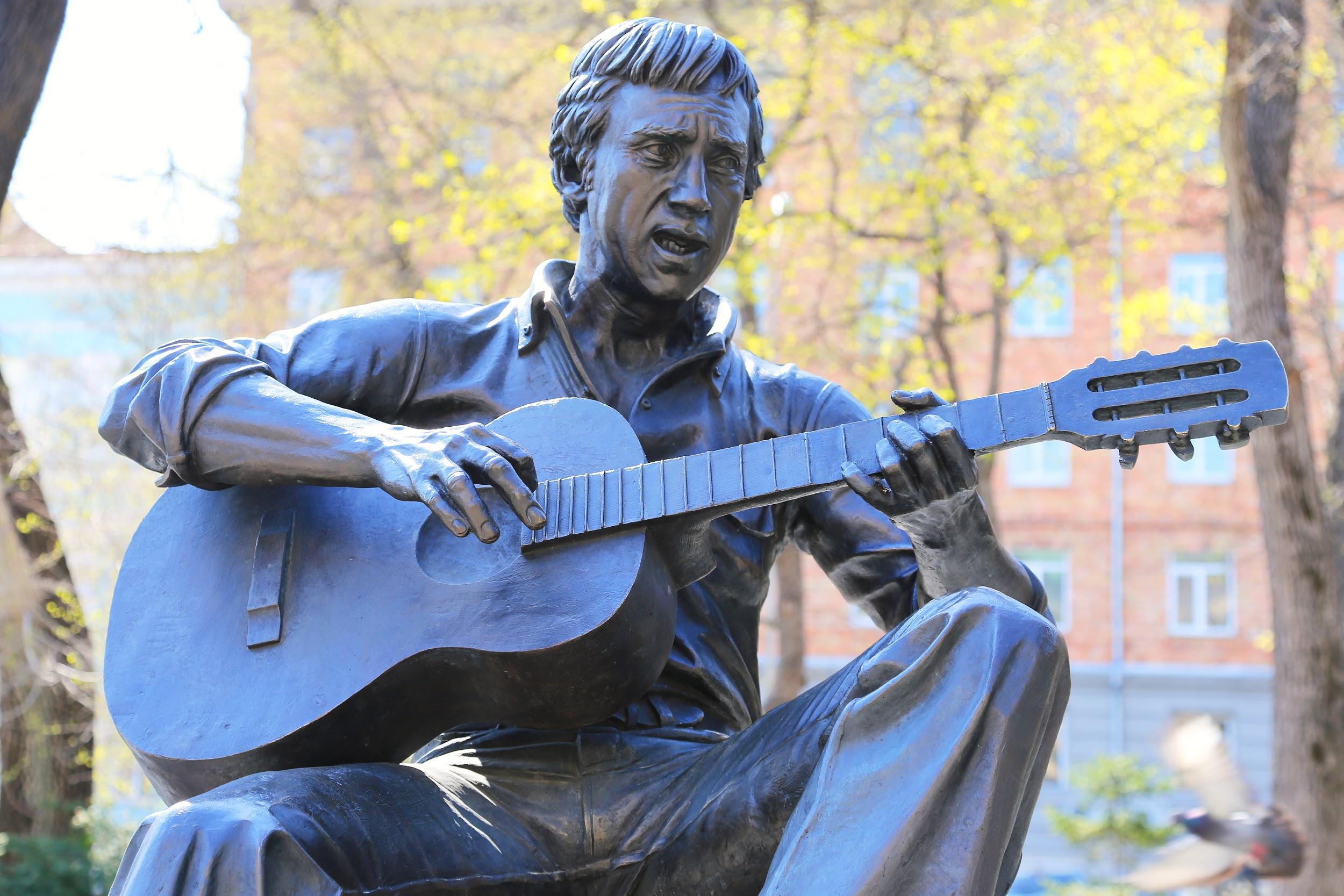 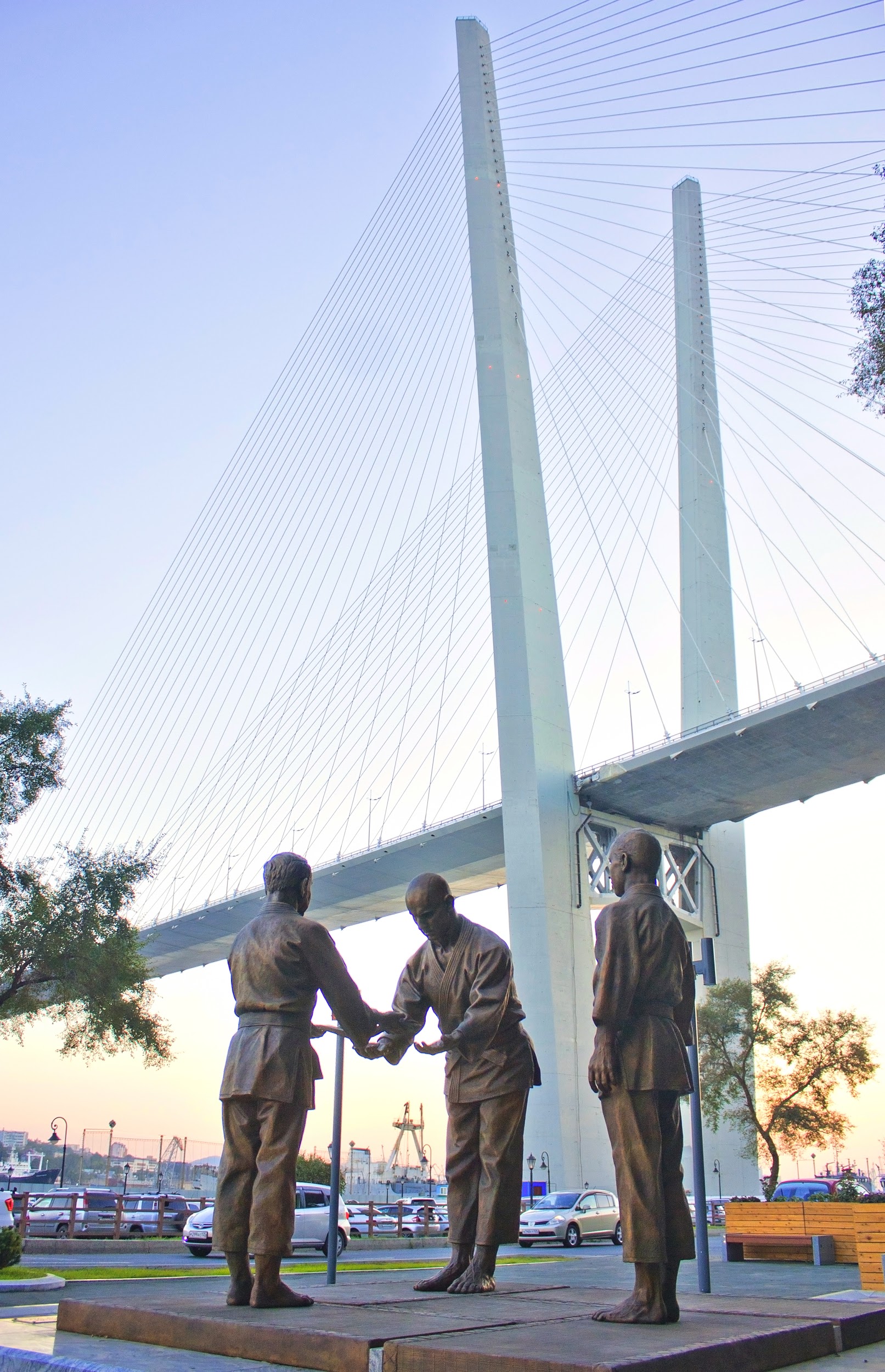 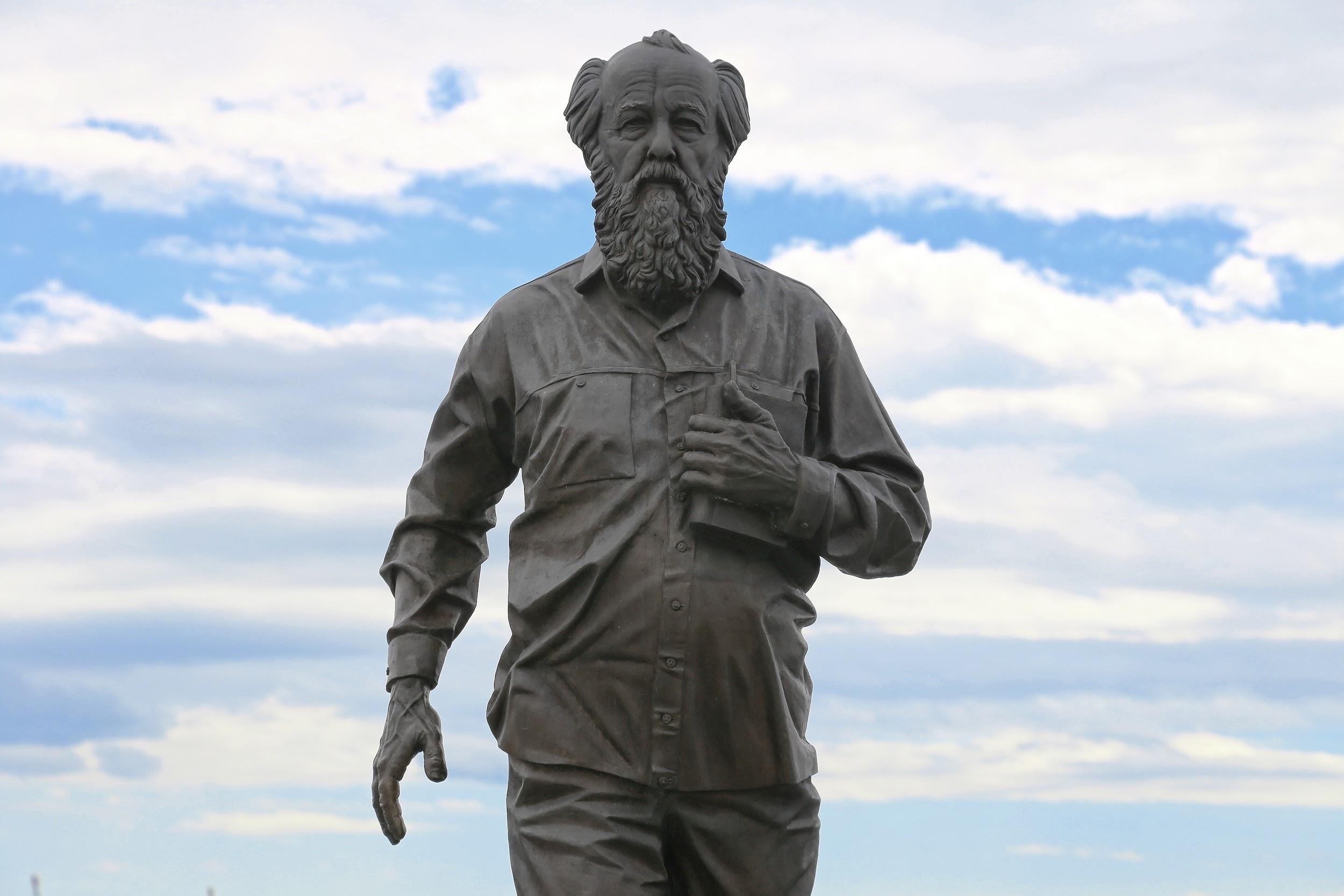 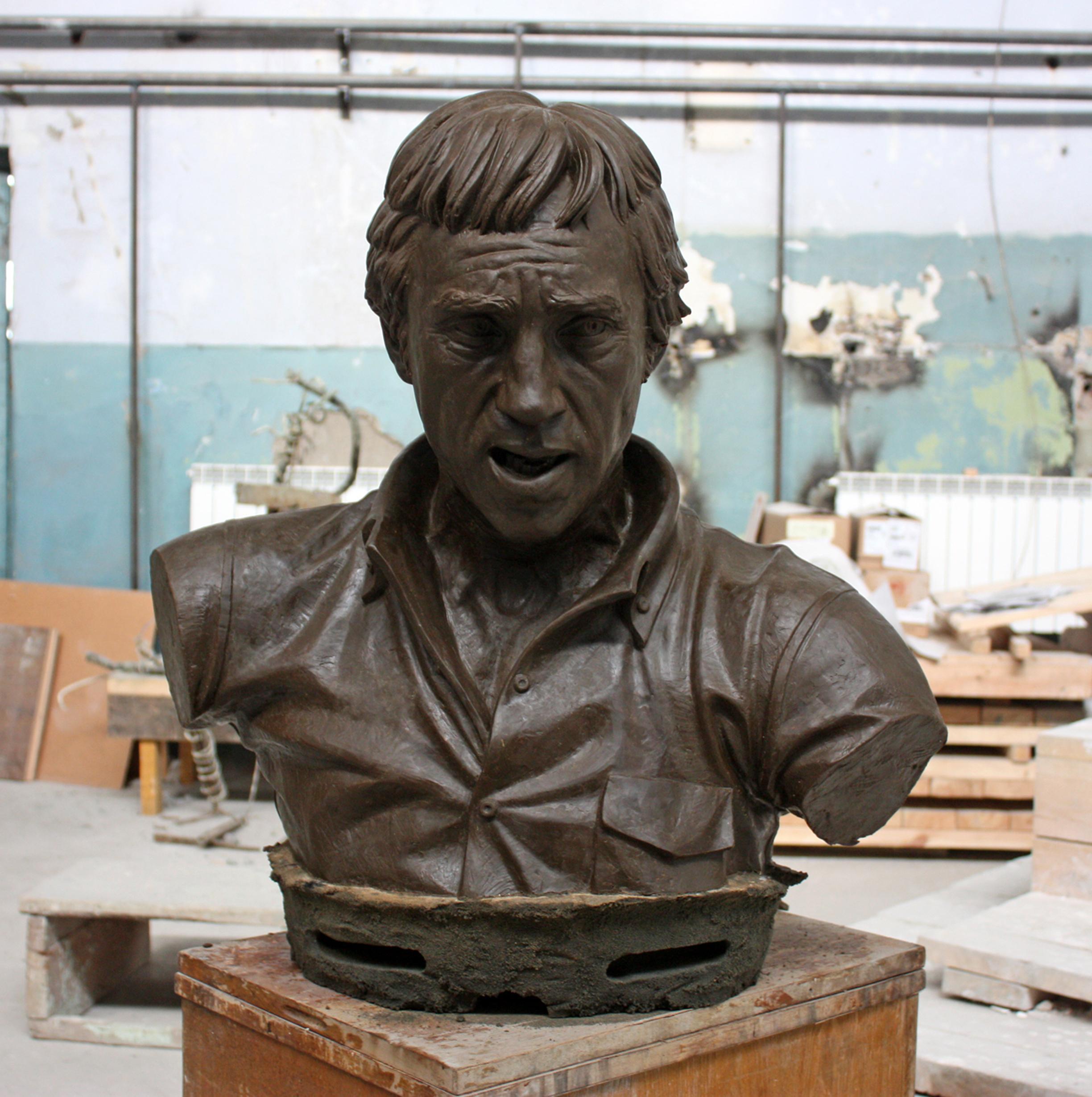 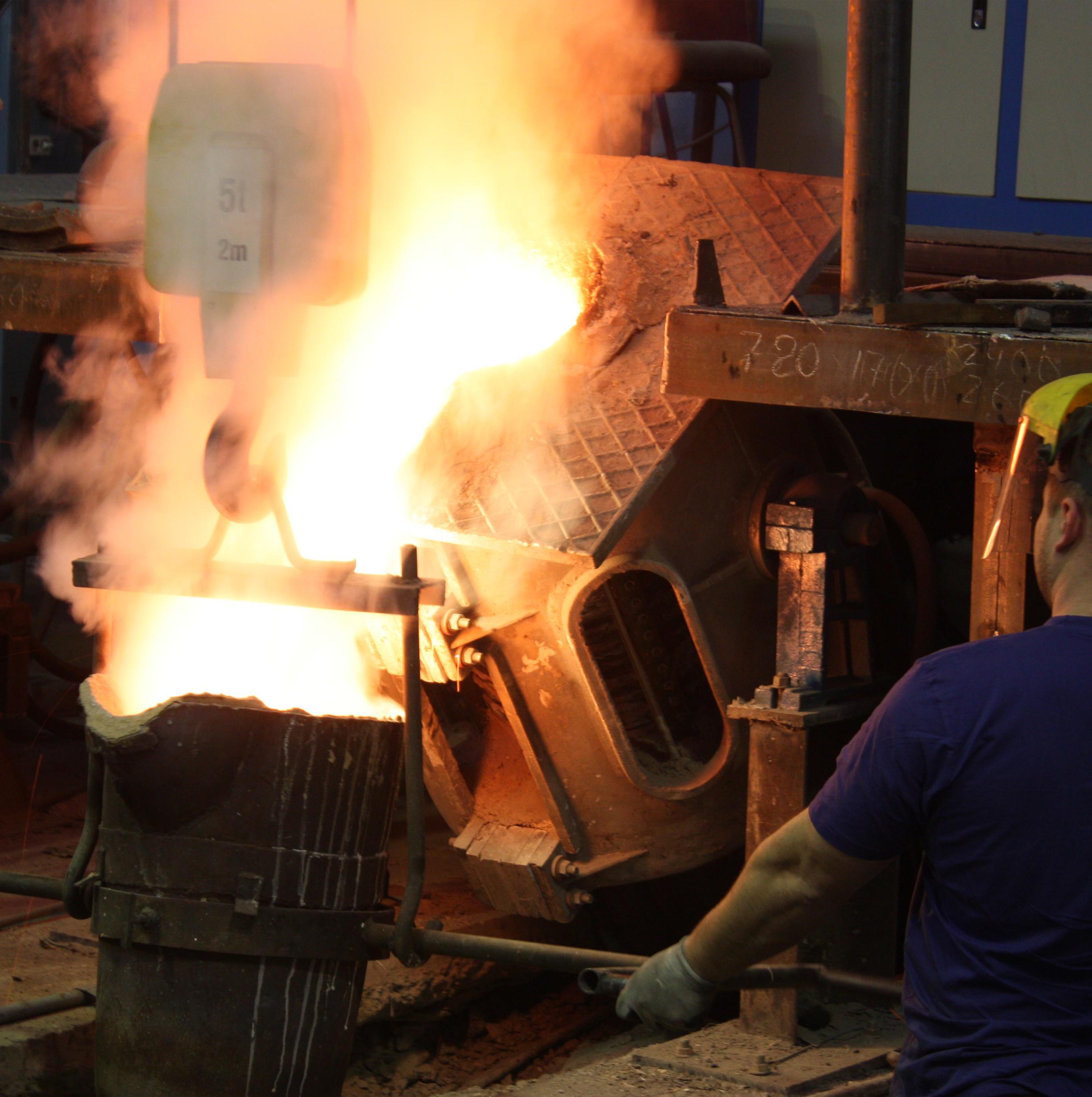 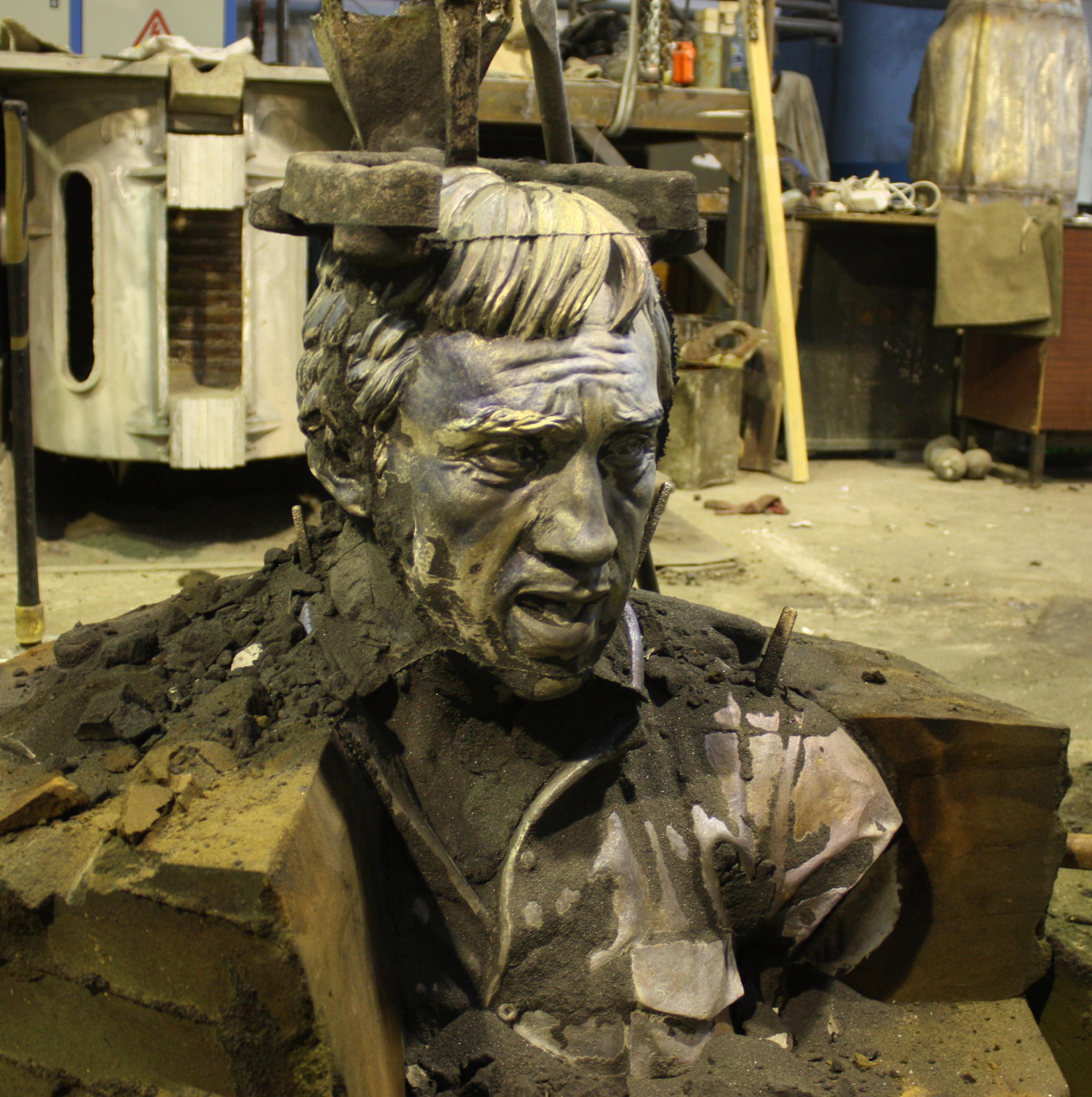 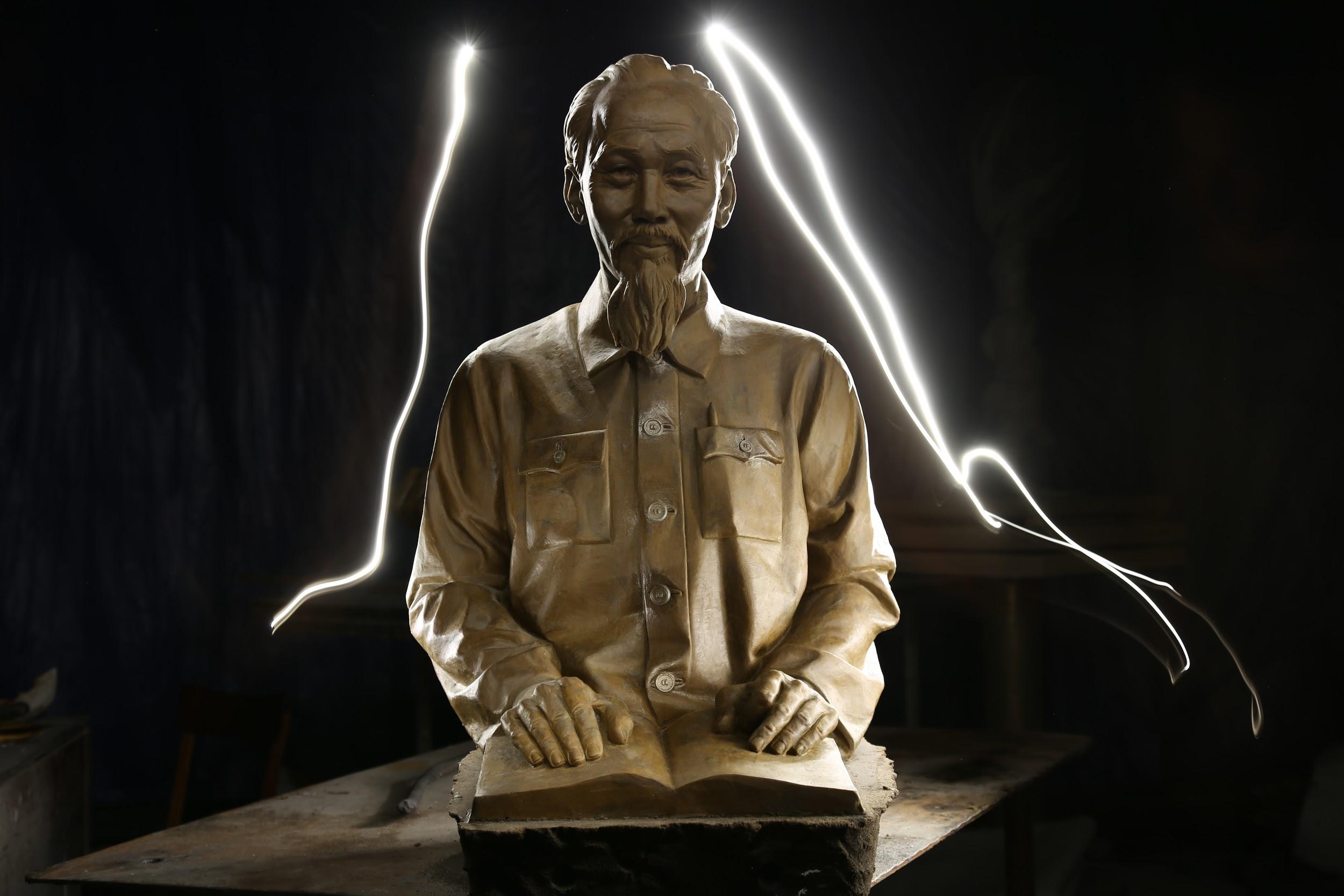 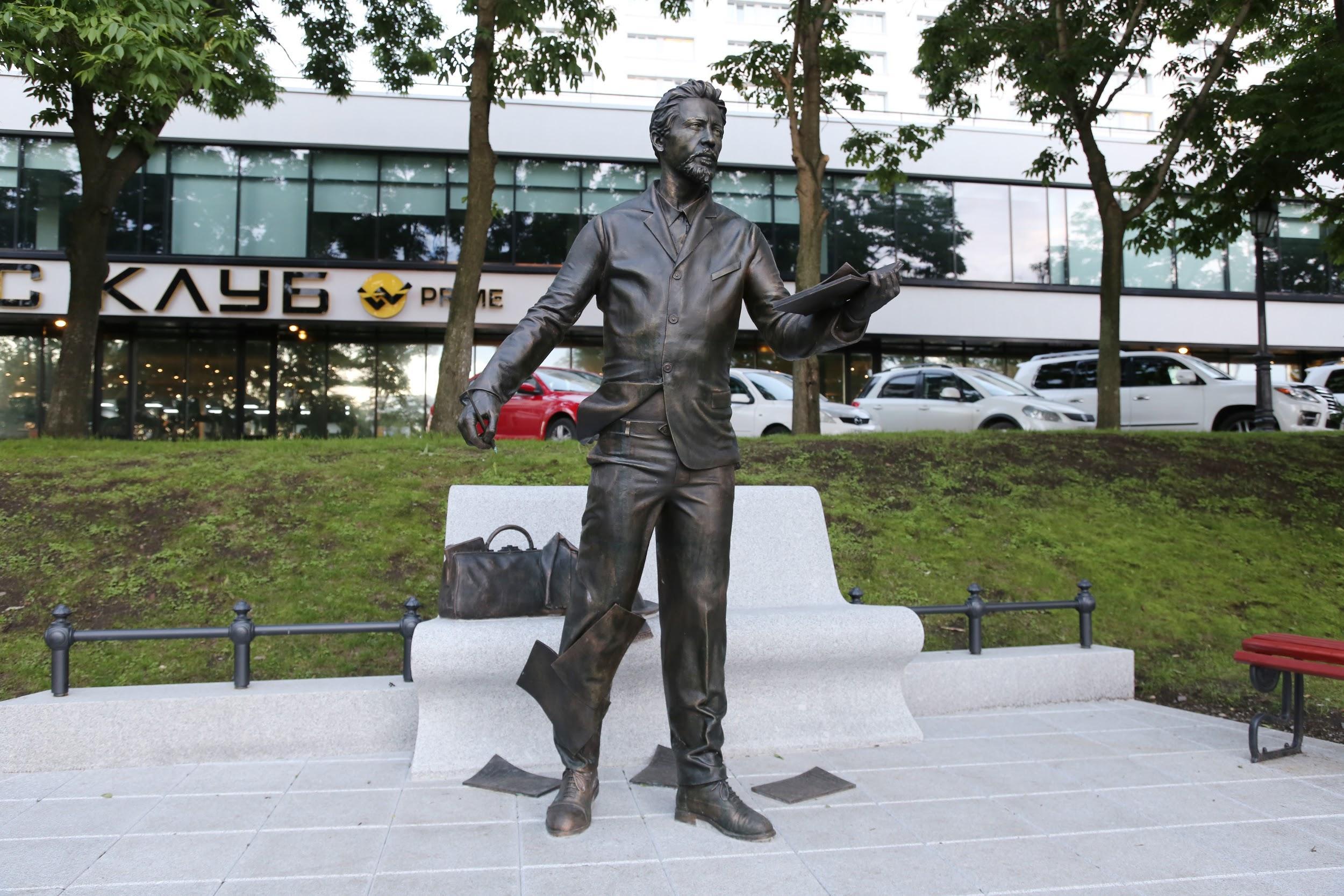 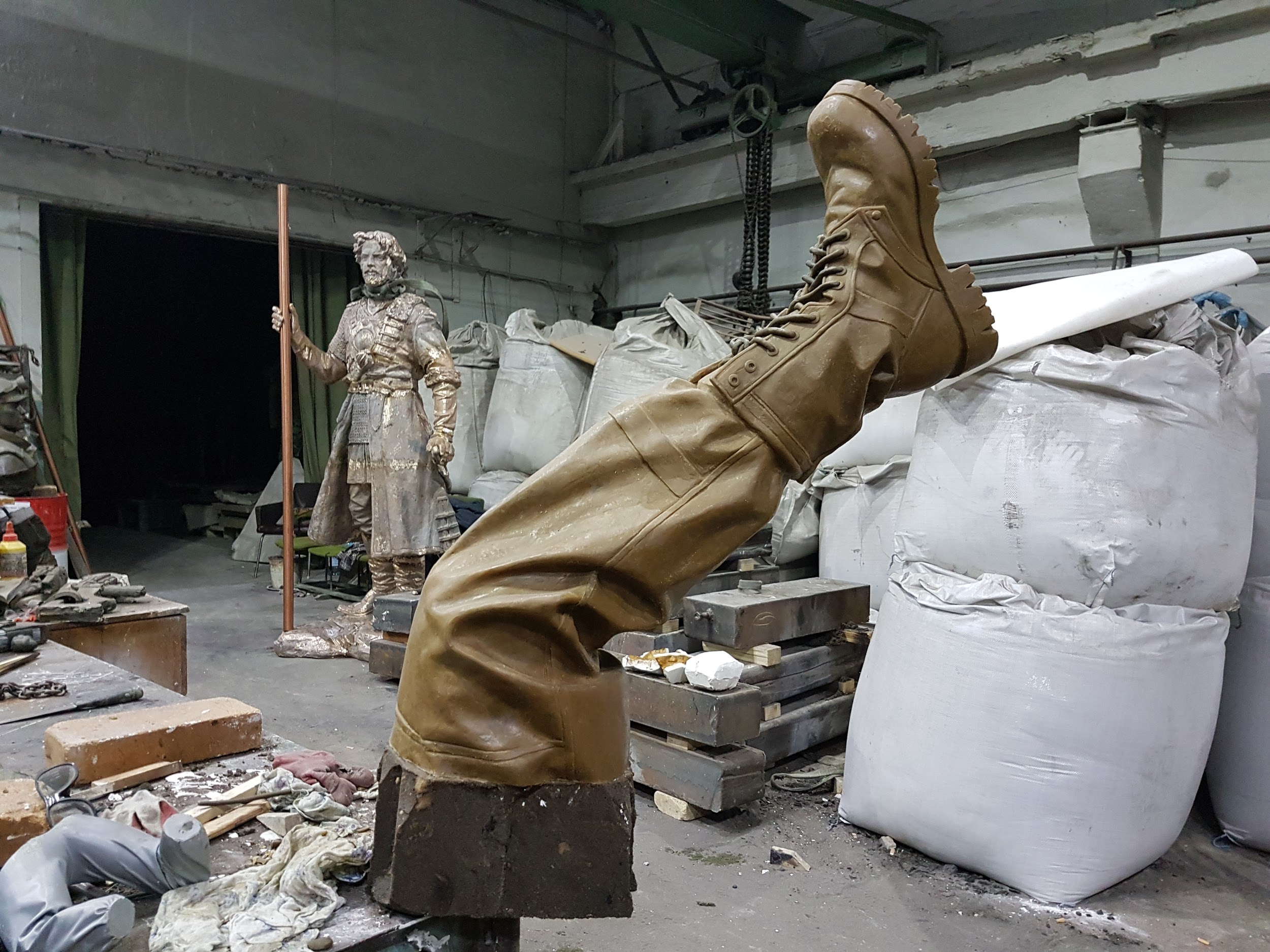 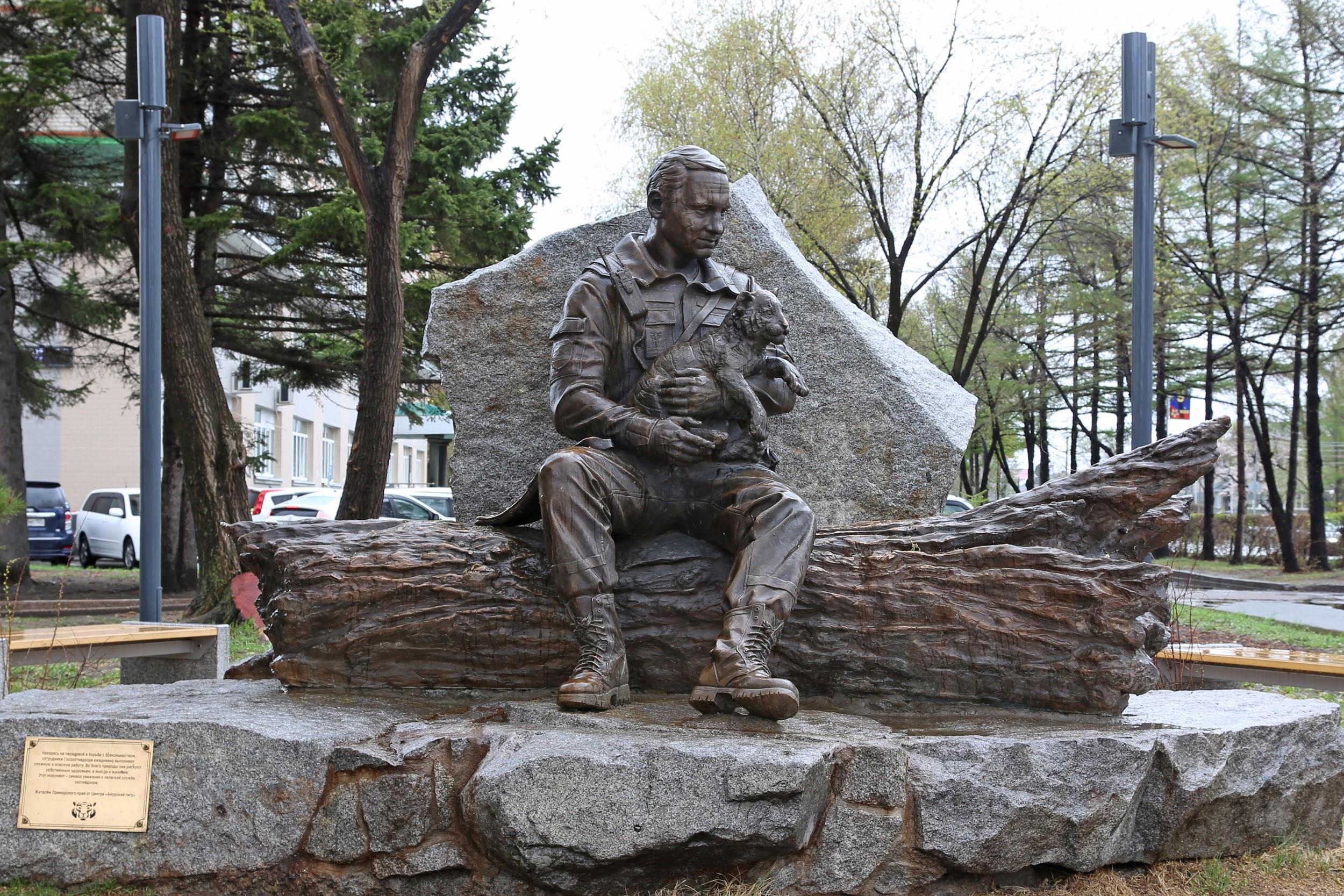 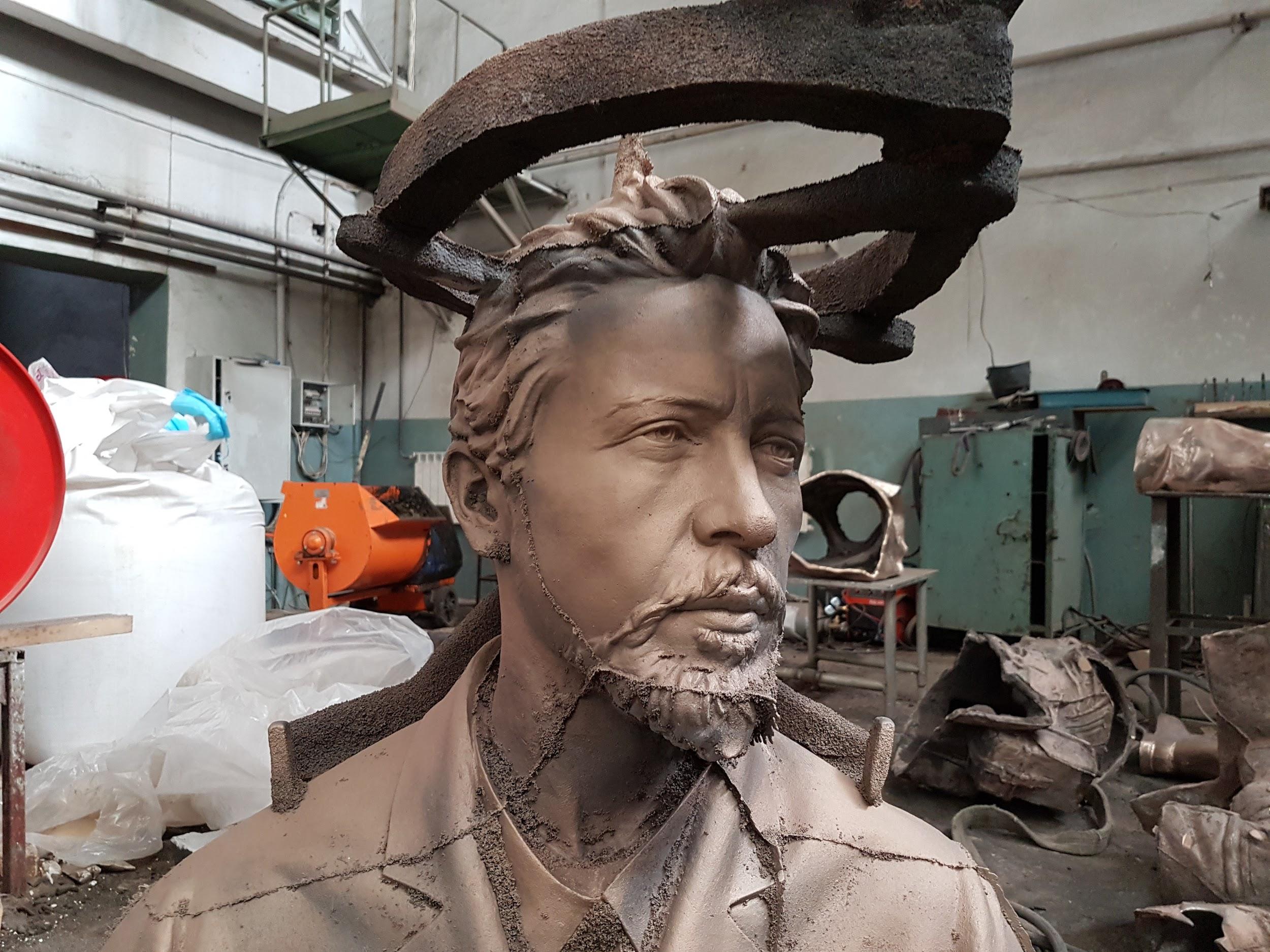 Парк Народов Мира – мощный катализатор социальных перемен…
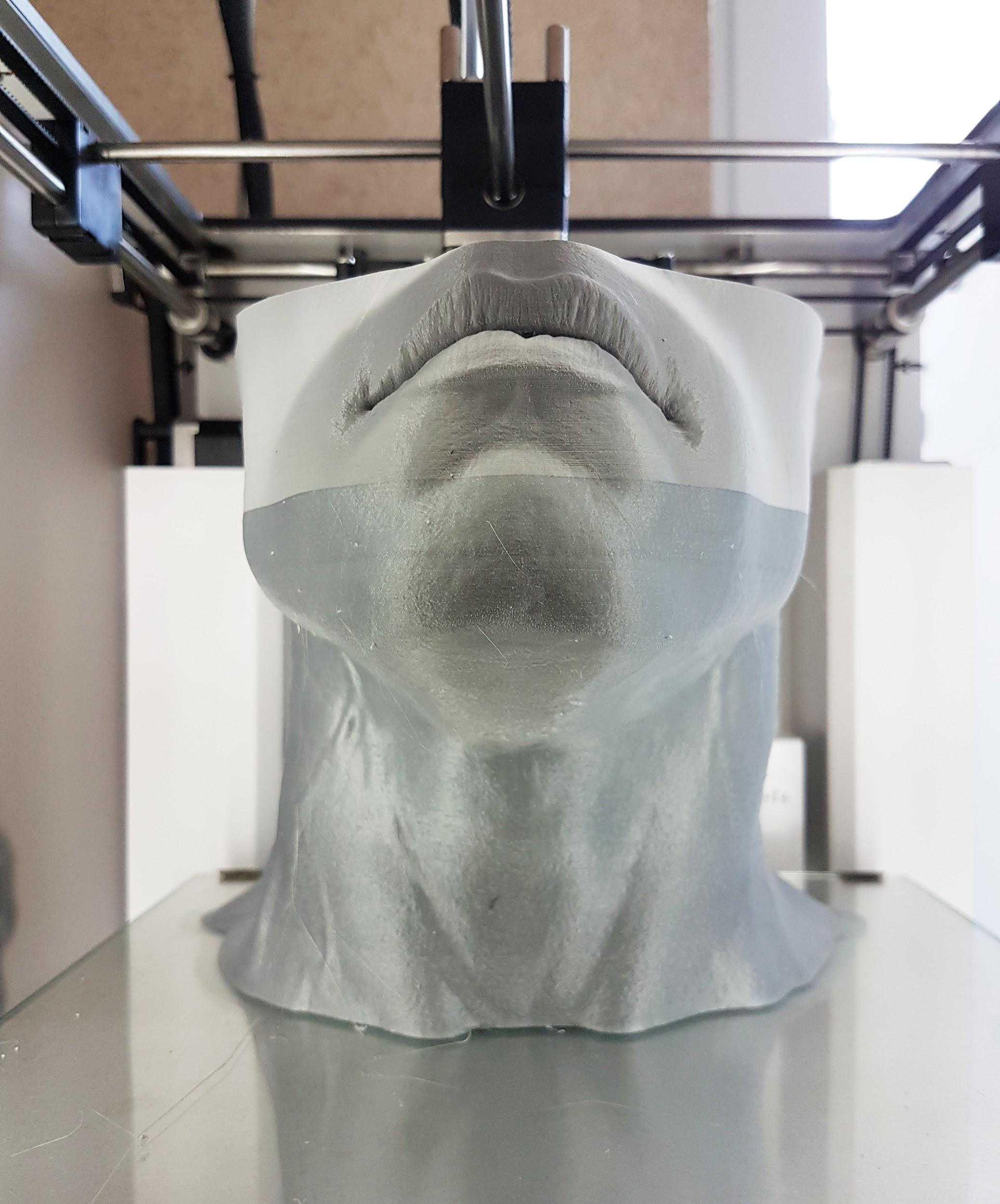 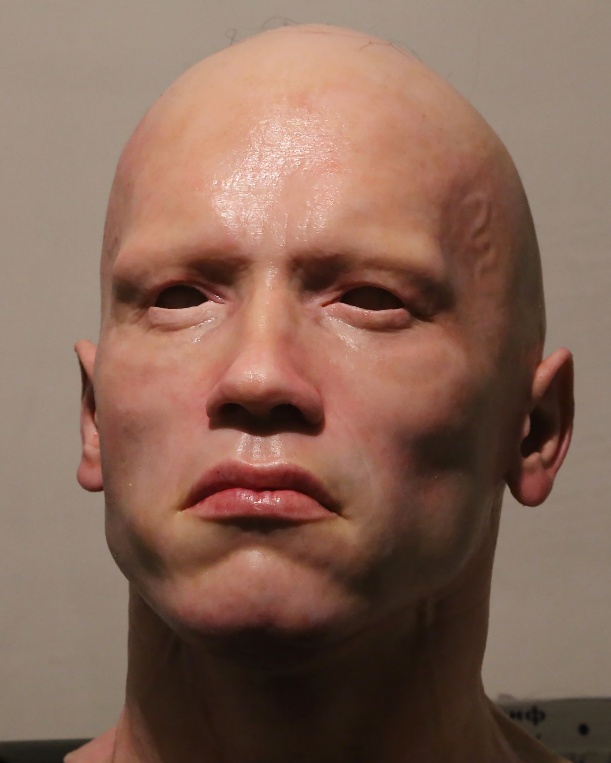 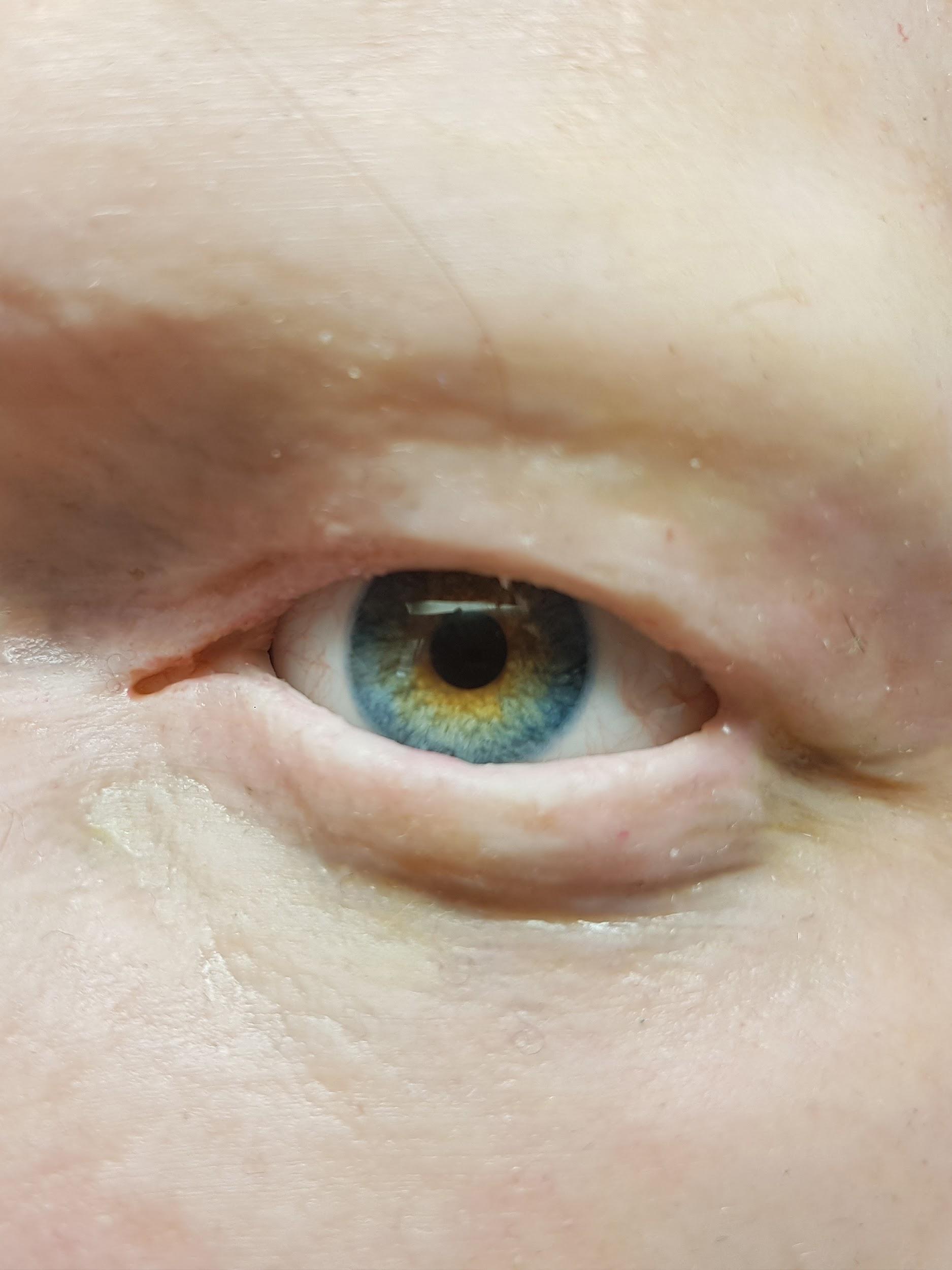 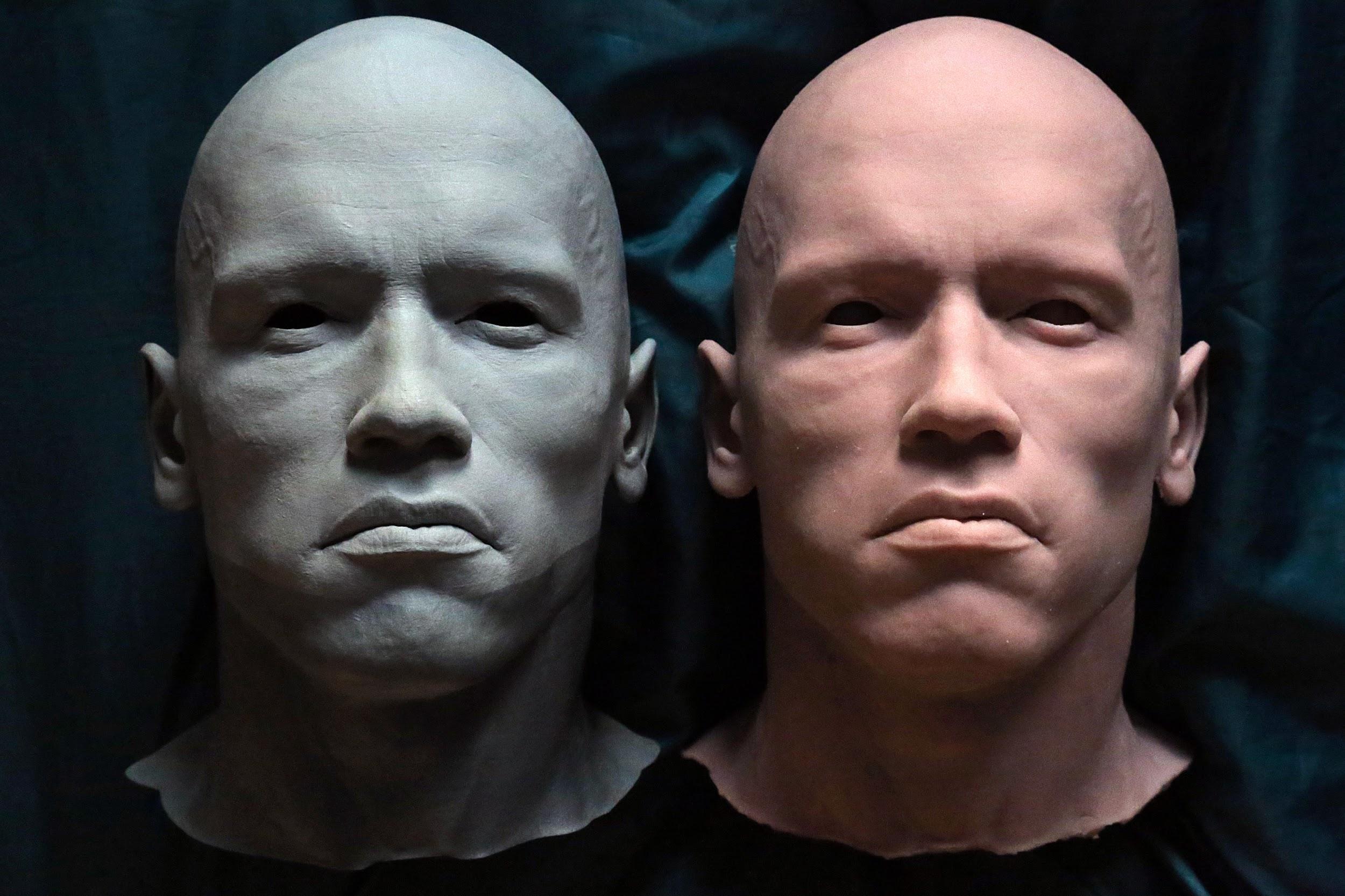 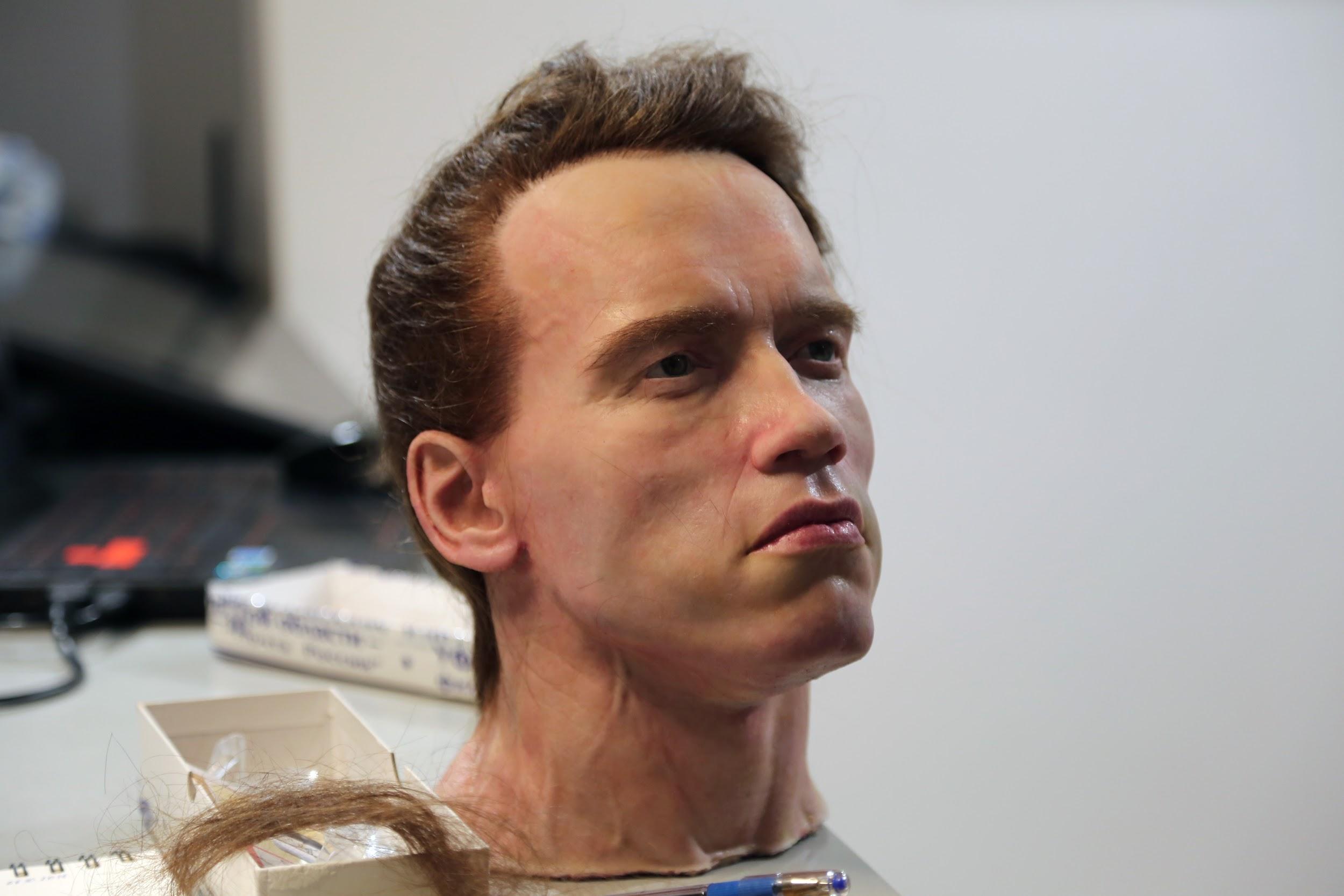 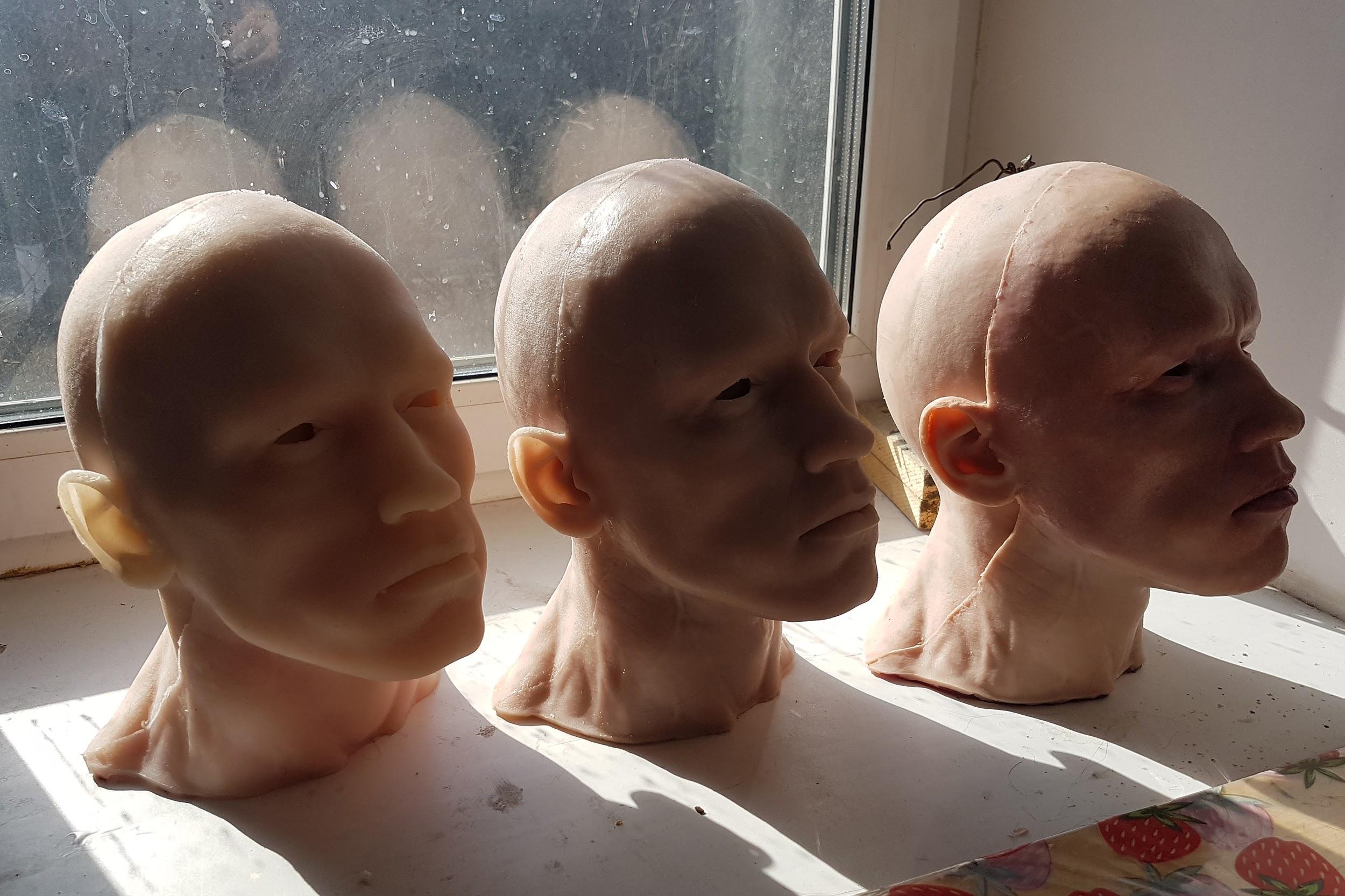 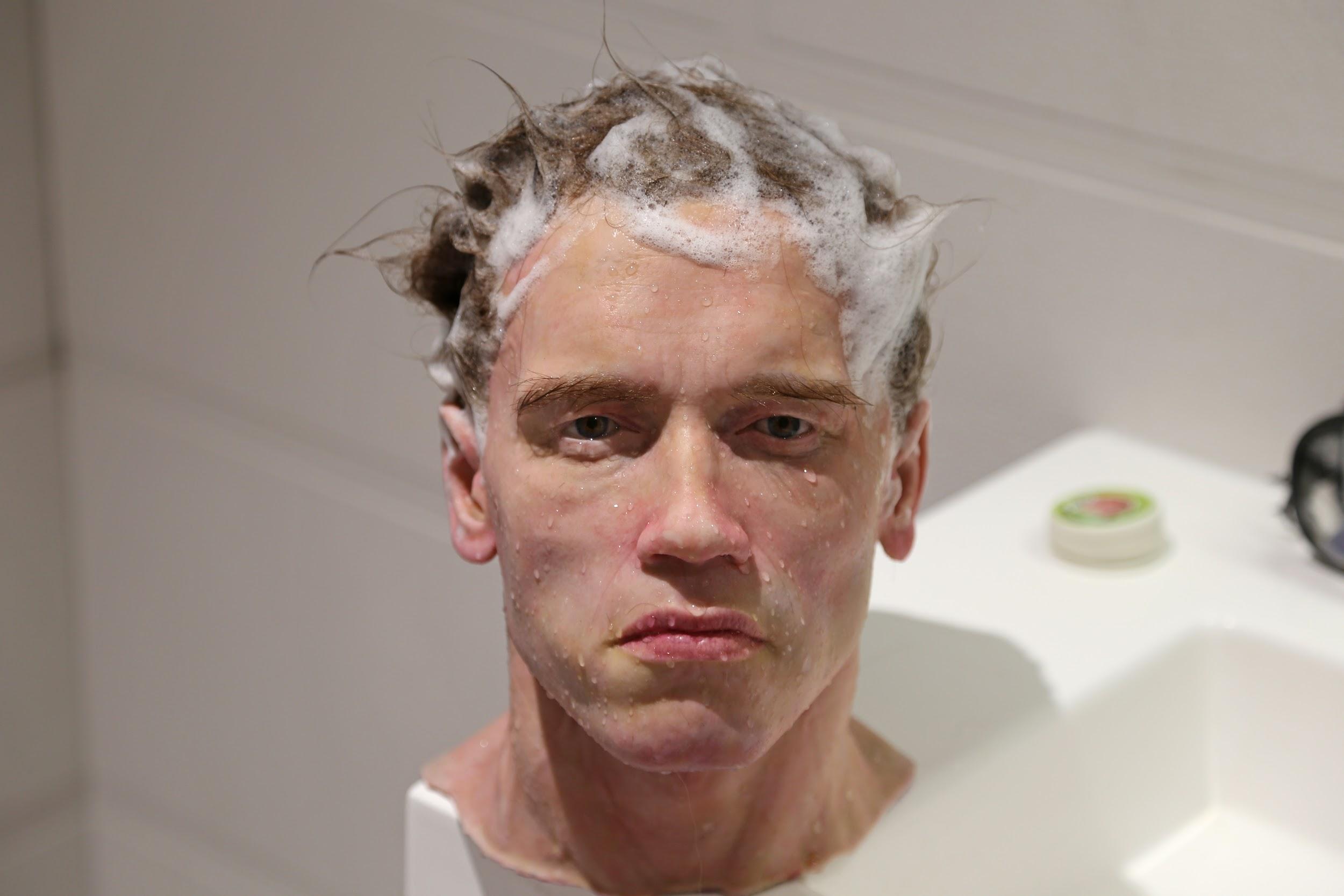 На базе мастерской, после реализации основной задачи будет запущена скульптурная школа, где молодые мастера скульпторы будут иметь возможность совершенствовать свое мастерство или заново его приобретать 
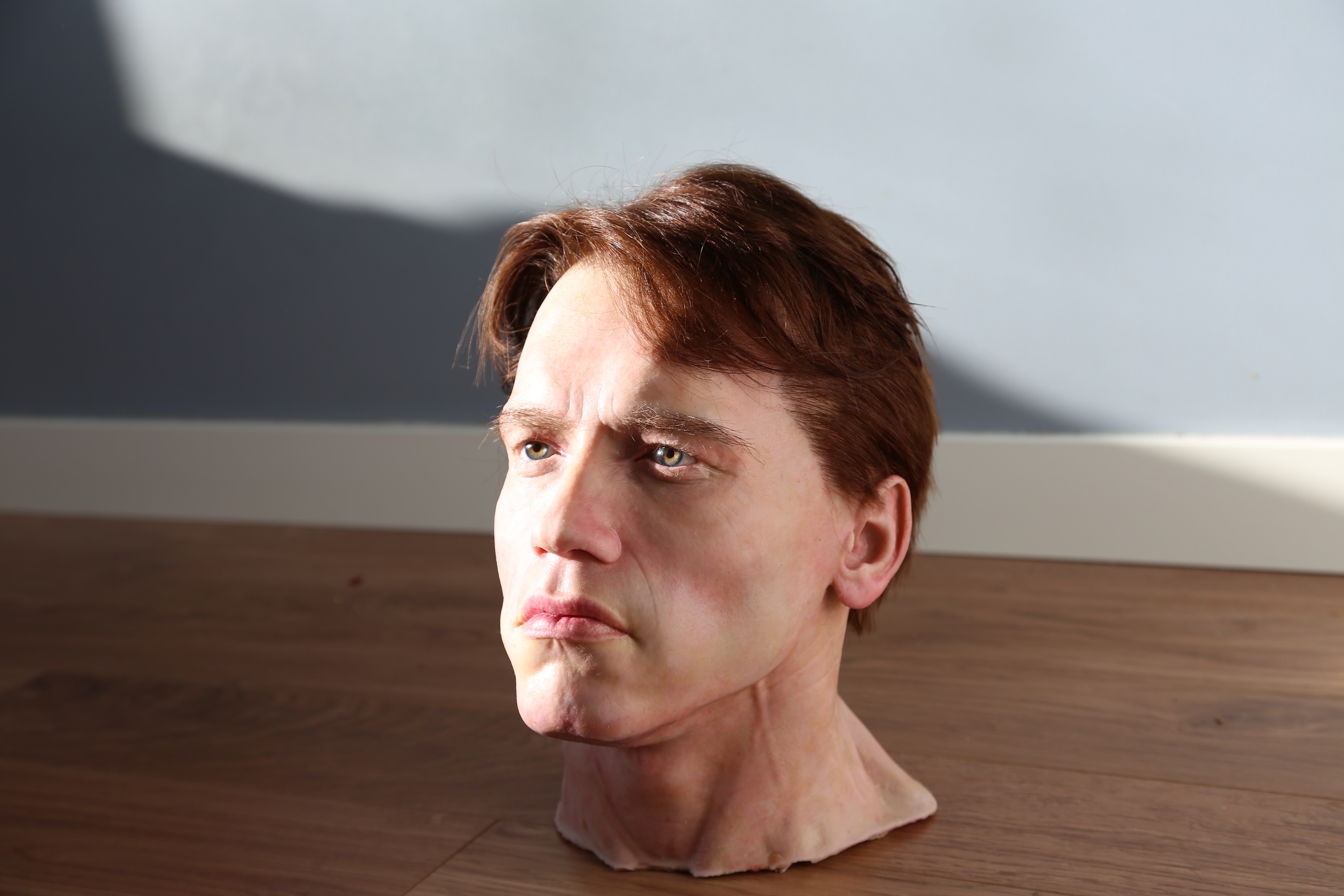 Наш подход
Вход в парк бесплатный!
Плата взимается за такие услуги как:
Размещение в гостиницах, хостелах;
Посещение музея;
Посещение аттракционов;
Посещение ресторанов, кафе;
Прокат оборудования;
Приобретение сувениров;
Организация мероприятий …
Планируемая мощность:
1000 человек в день 
Средний чек:
2000 руб. 
на одного посетителя 
(без проживания)
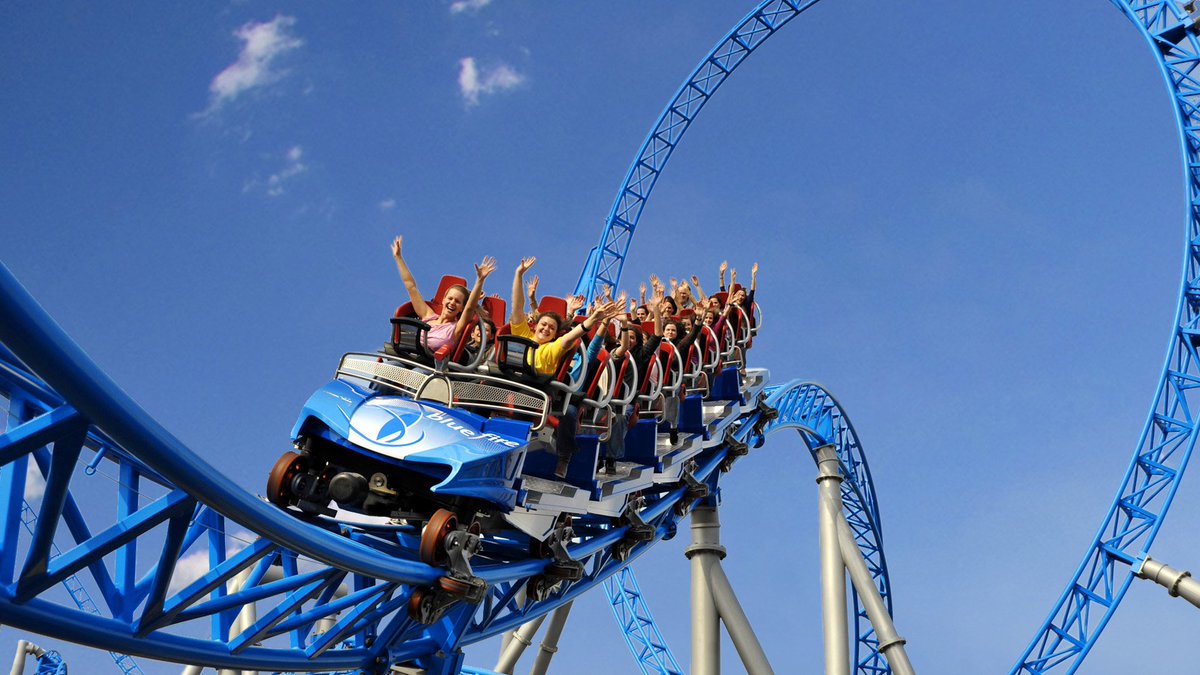 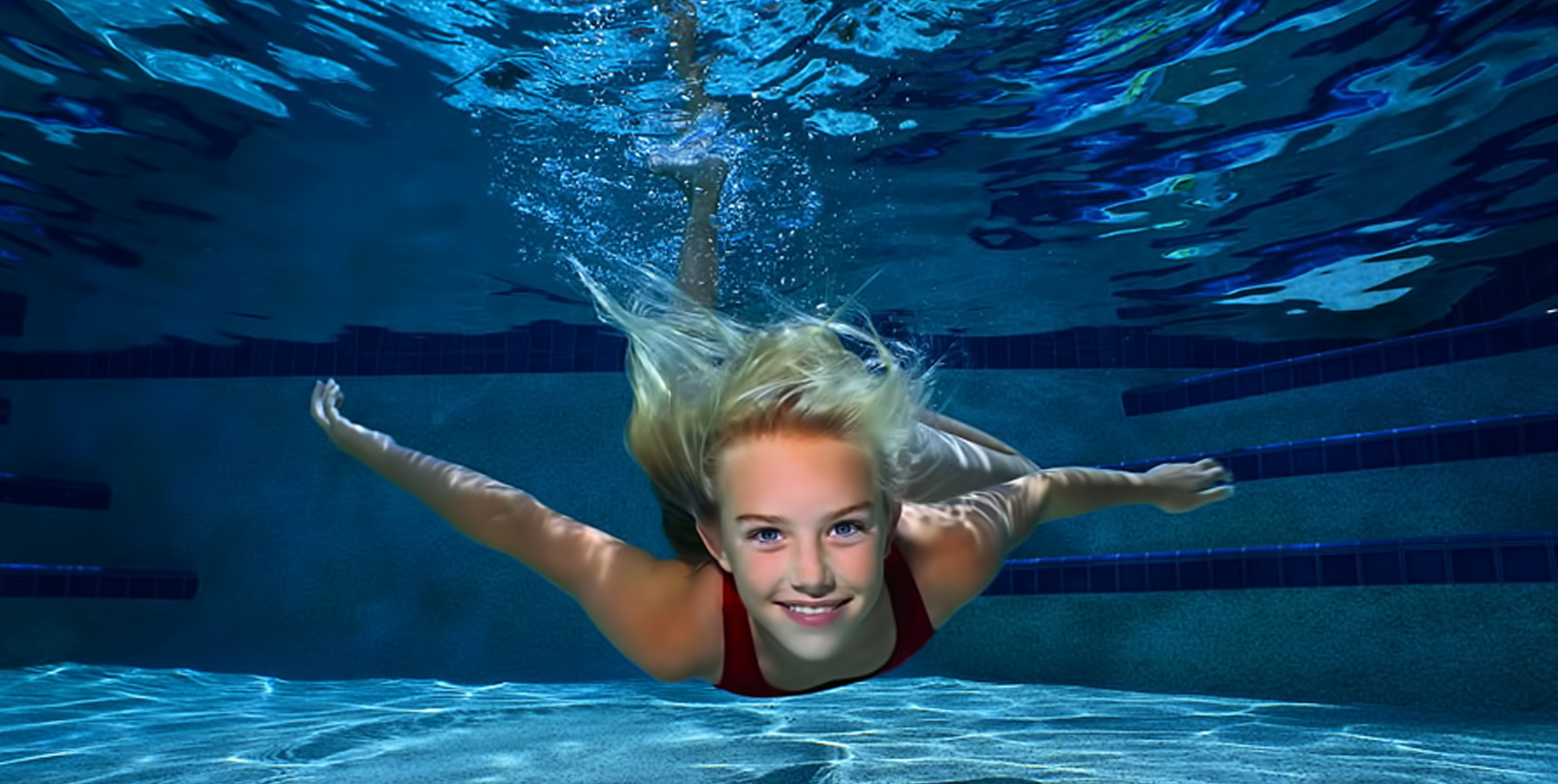 Капитализация
ОБЩАЯ СУММА
ВЫРУЧКА
3.7 млрд руб.
8.43 млрд руб.
В начале 2020
через 9 лет
NPV	5.16 млрд
IRR	31.79%
DR	23.50%
PP	8.31
Данные представлены за 2017 год.
В проекте не учтена стоимость
аквапарка и колеса обозрения.
DPP	11.66
PI	2.40
ОБЪЕМ РЫНКА
По данным РМЭЗ, НИУ, ВШЭ3, на развлекательные мероприятия, такие как театр, концерты, парки и т.п. тратится порядка 0,56% дохода домохозяйств. Это частично подтверждается данными ВЦИОМ, согласно которым 64% россиян тратит на весь досуг не более 10% семейного бюджета. Средний денежный доход на члена домохозяйства по итогам 2017 года составил 22359,2 руб. в месяц. Учитывая, что численность населения Российской Федерации на 2018 год составила 146,9 млн. человек, имеем следующую оценку годового объема рынка развлекательных мероприятий: 22359,2*12*146900000*0,56/100=220,7 млрд. руб. 
Далее из полученной суммы необходимо выделить часть, приходящуюся на тематические и развлекательные парки….
С учетом вторичных продаж и сопутствующего рынка, общий полный объем рынка товаров и услуг, связанных с тематическими парками, может быть оценен в 573,2 млрд. руб. 

Источник: 
http://www.publishing-vak.ru/file/archive-economy-2018-10/10-ivanov.pdf
По данным:

РМЭЗ НИУ ВШЭ3 
ВЦИОМ 
РОССТАТА 
ЕМИСС
Информация
За 2018 г
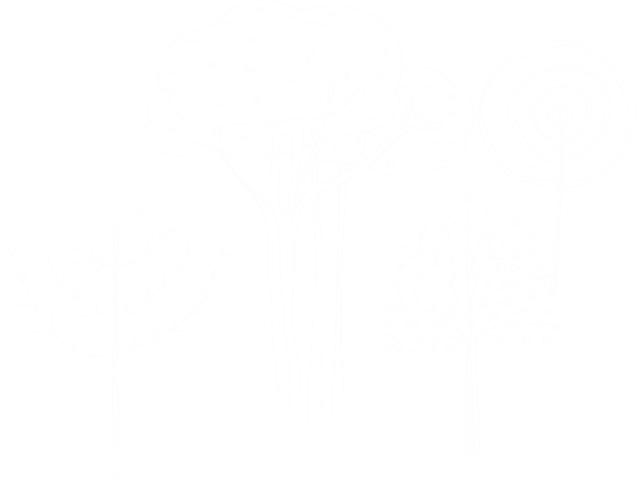 Формирование равноценных, современных, комфортных условий для приобщения к культурным достижениям, традициям, творчеству, истории, духовному обогащению граждан как единого культурного пространства. Вклад в развитие мировой культуры. Укрепление силы страны.
ПЛАН ДЕЙСТВИЙ
2020	2021	2022
2023
Свадебная территория
Разработка мастер плана и ТЭО
Подготовка з\у
Возведение административных корпусов
Искусственные пруды и насыпи, бассейн
Строительство ресторанного дворика
Закладка музейного комплекса
Строительство вертолетной площадки
Строительство 24 домиков
Строительство основного отеля на 4*
Игровые площадки
Подготовка паркинга и подъездных путей
Строительство магазина, бизнес центра
Закупка оборудования и техники, ввод в эксплуатацию
Ландшафтный дизайн
Строительство музея
ЧТО СДЕЛАНО:
разработан бизнес план
разработано архитектурное решение (первоначальная версия)
получен земельный участок в живописном месте
получены письма-поддержки от местных и федеральных органов власти за подписью и печатью
собран проектный офис (штат специалистов)
зарегистрирована торговая марка
в рамках ВЭФ 2018 подписан меморандум о намерениях
имеется опытный консультант-проектировщик из Италии в парко строительной области (30 лет опыта)
компания инициатор проекта является резидентом СПВ
В 2018 г. ООО «Стратег» стала участником VIII Всероссийского фестиваля науки NAUKA 0 + Конкурс проходил на площадке ВГУЭС.
В 2019 г. ООО "Стратег" стала победителем в номинации "Лучший проект социального предпринимательства с сфере социального туризма". Конкурс проходил на площадке ВГУЭС зал Андеграунд
ведутся переговоры с инвесторами
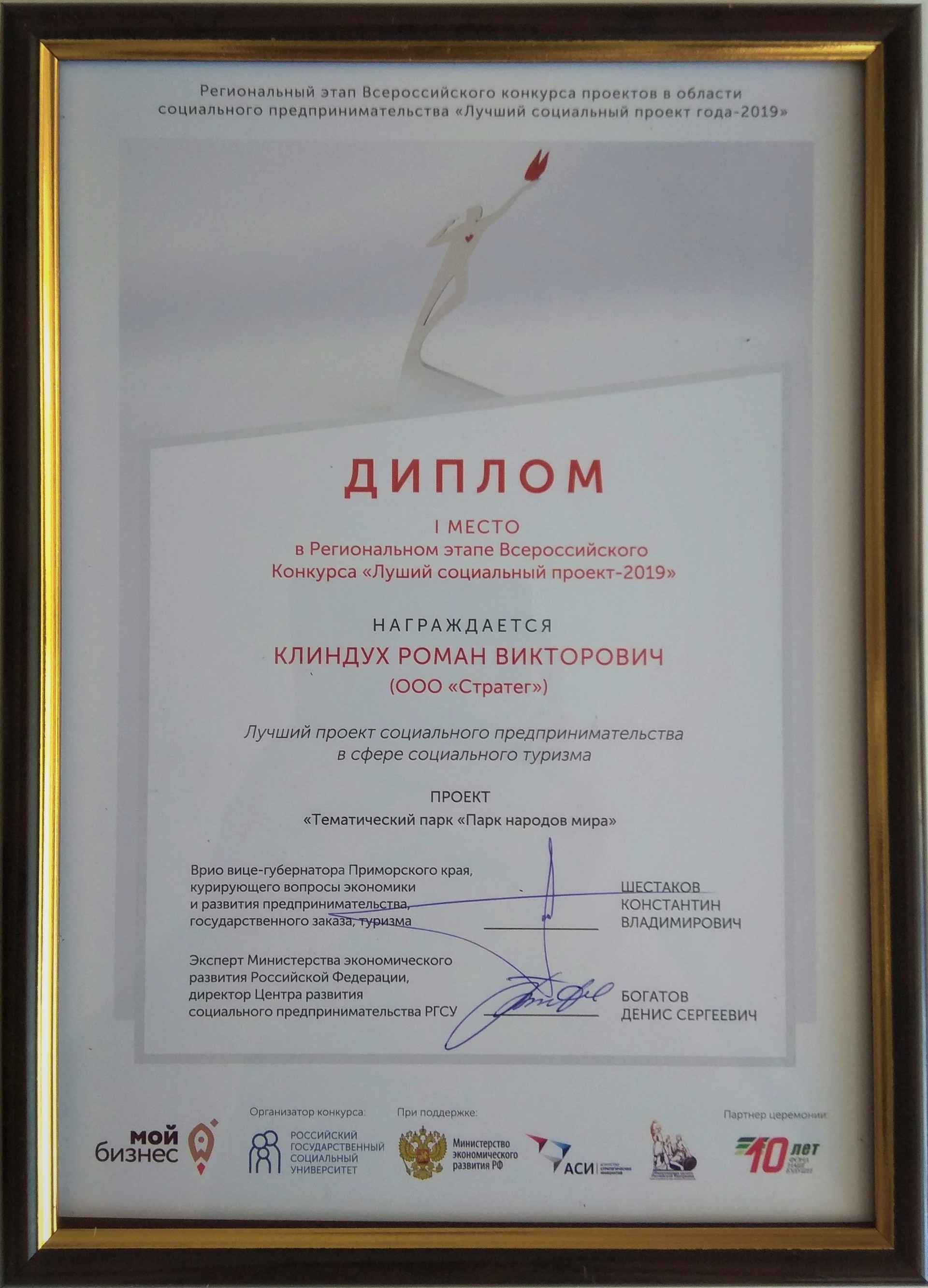 * проект находиться на обслуживании в Инвестиционном агентстве Приморского края
Нас
поддерживают
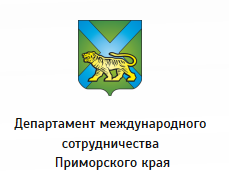 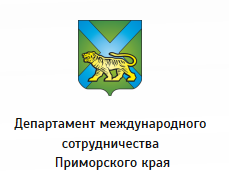 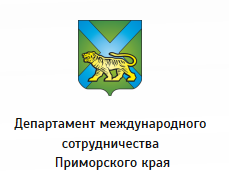 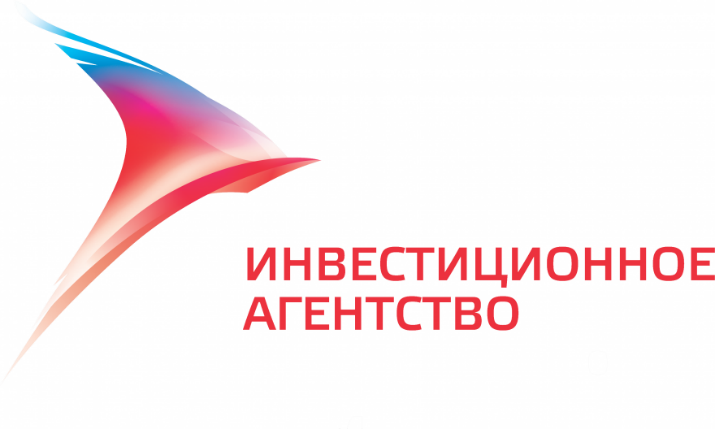 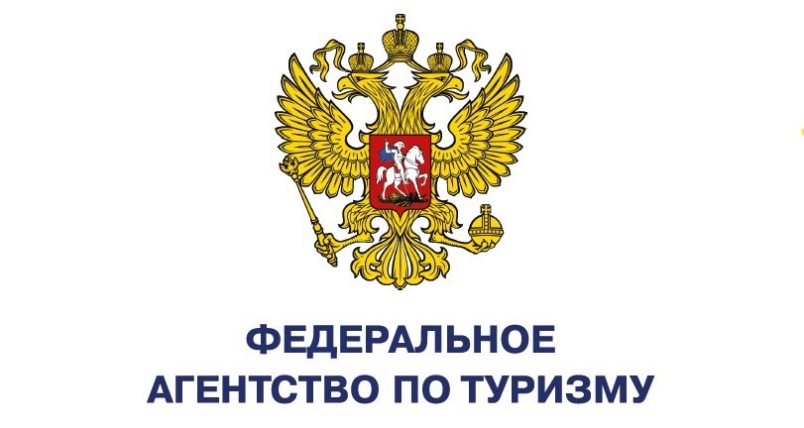 Департамент международного сотрудничества
Приморского края
Департамент культуры
Приморского края
АДМИНИСТРАЦИЯ
ПРИМОРСКОГО КРАЯ
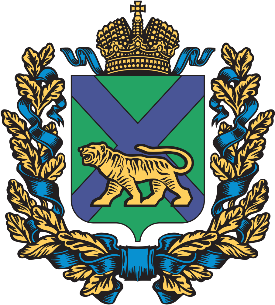 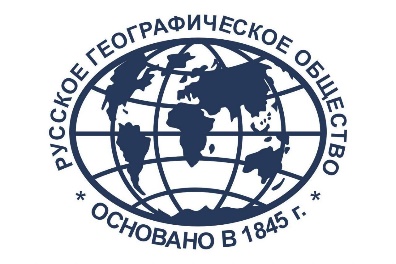 Приморское краевое
отделение-изучения
Амурского края
Департамент по туризму Приморского края
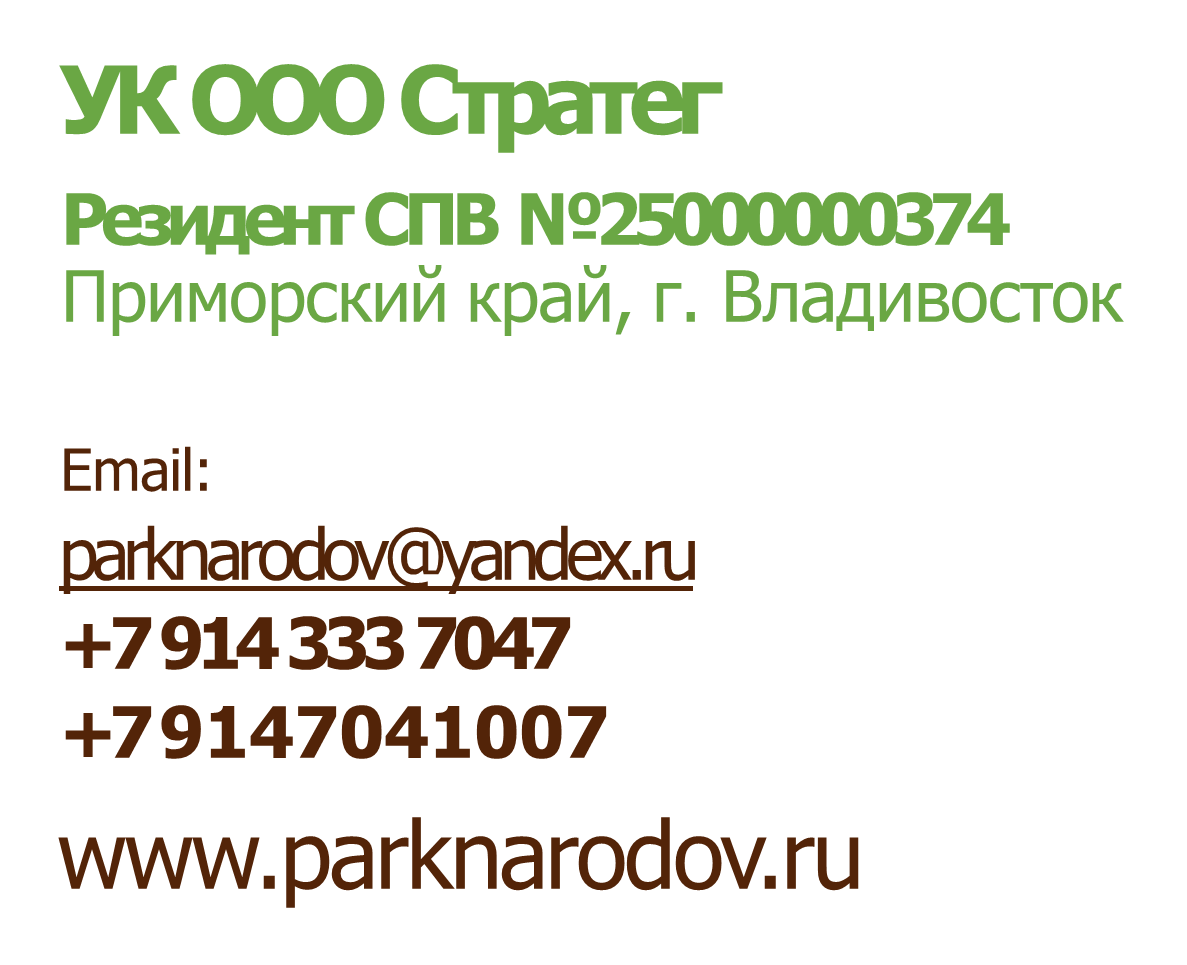 КОНТАКТЫ